Профориентационная работа на уроках химии в 9-х классах
Автор: Березнева Мария Евгеньевна, учитель химии МАОУ СОШ №30 г.Томска
В процессе подготовки учащихся к самостоятельному выбору профессии, связанной с химией, полезно использовать все разнообразие форм профориентационной работы: 
проведение своеобразных уроков с привлечением специалистов; 
уроков в виде деловой игры; 
проведение производственных экскурсий на промышленные и сельскохозяйственные объекты;
 подготовка и проведение тематических вечеров, конференций, диспутов, посвященных выбору профессии; 
организация работы химического кружка и др.
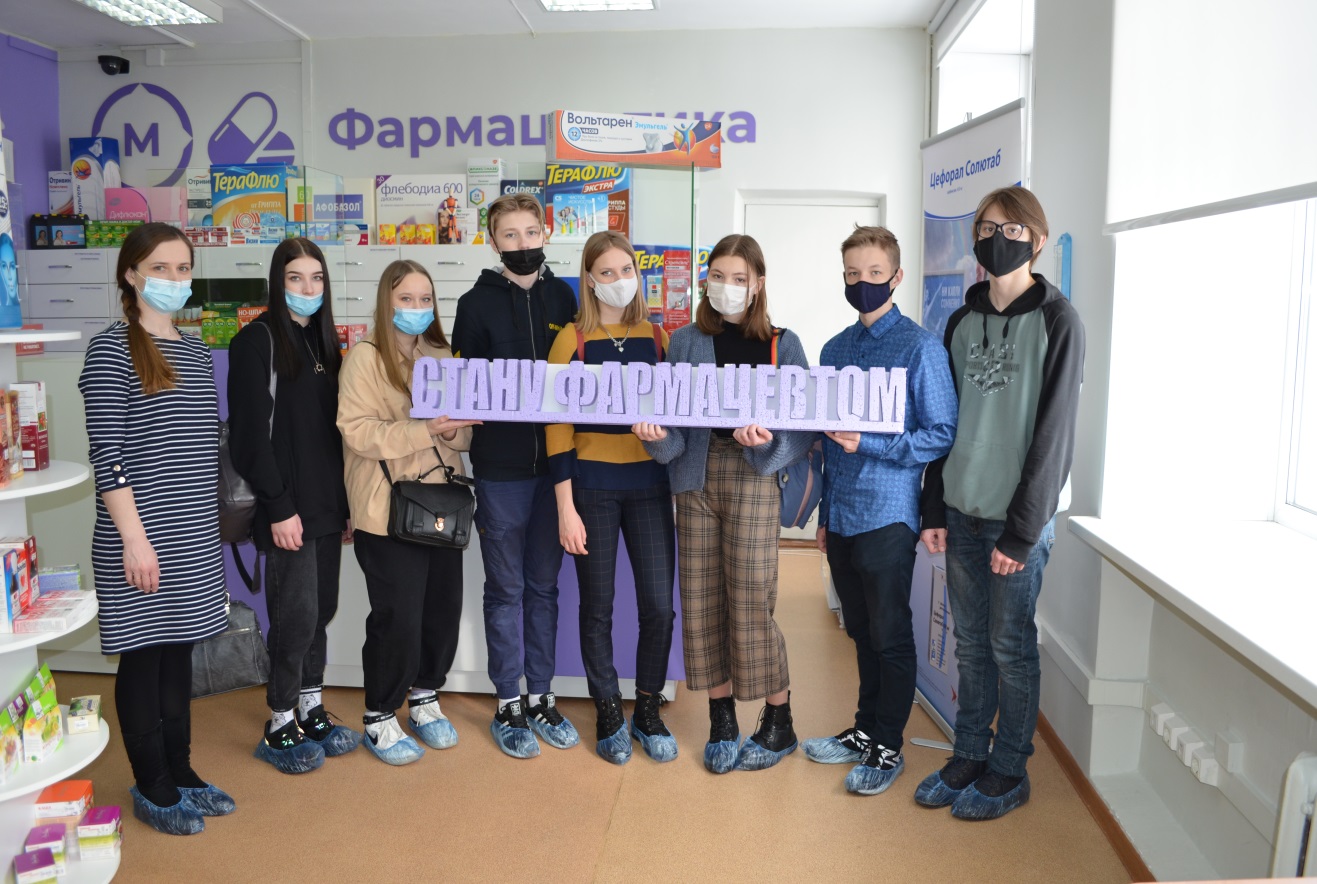 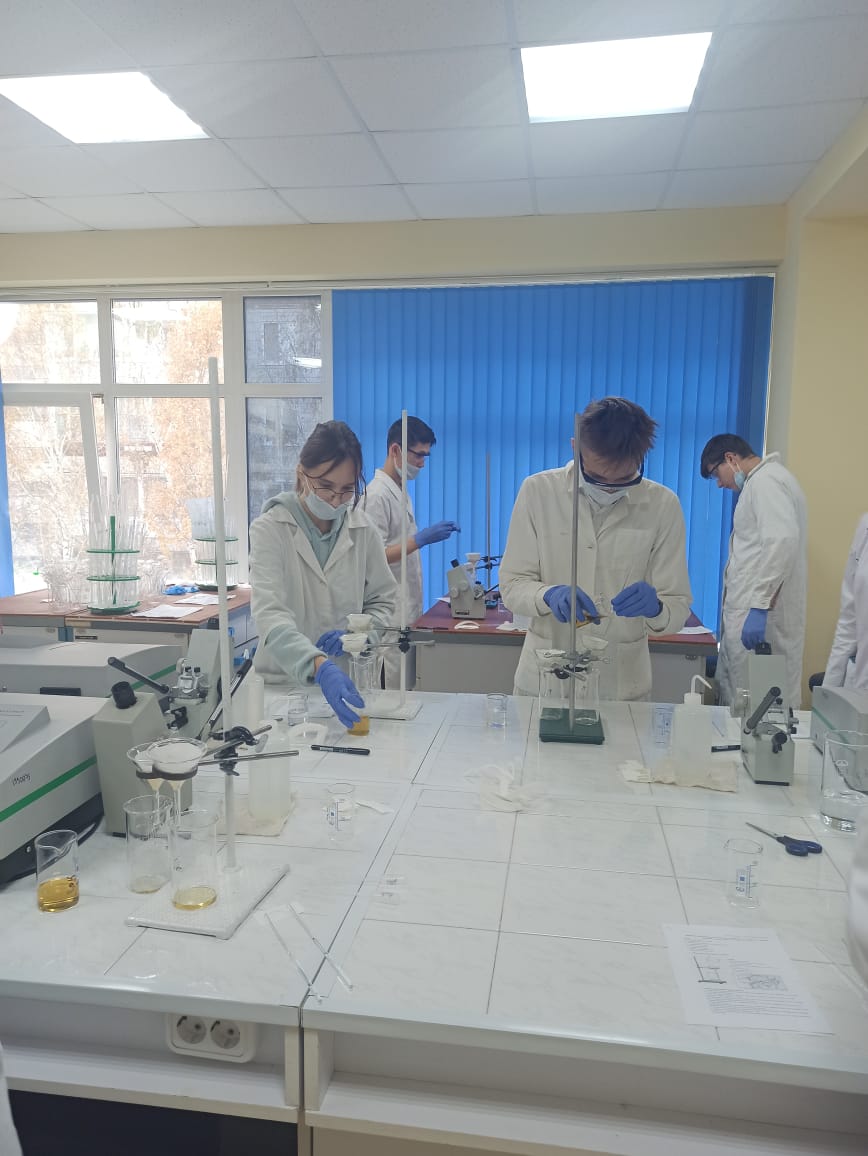 В начале учебного года для выяснения интереса учащихся к химии и химическим профессиям им было предложено ответить на следующие вопросы анкеты:
Какие ассоциации у Вас возникают при слове «химия»? 
Какое впечатление у Вас сложилось об этом предмете после 1-ого года обучения? 
Нравится ли Вам химия как предмет? Если да/нет – почему? 
Какие профессии, связанные с химией, Вы знаете?
Хотелось ли Вам получить химическую специальность (какую)? 
Можно ли обойтись без химии сейчас?
Результаты анкетирования
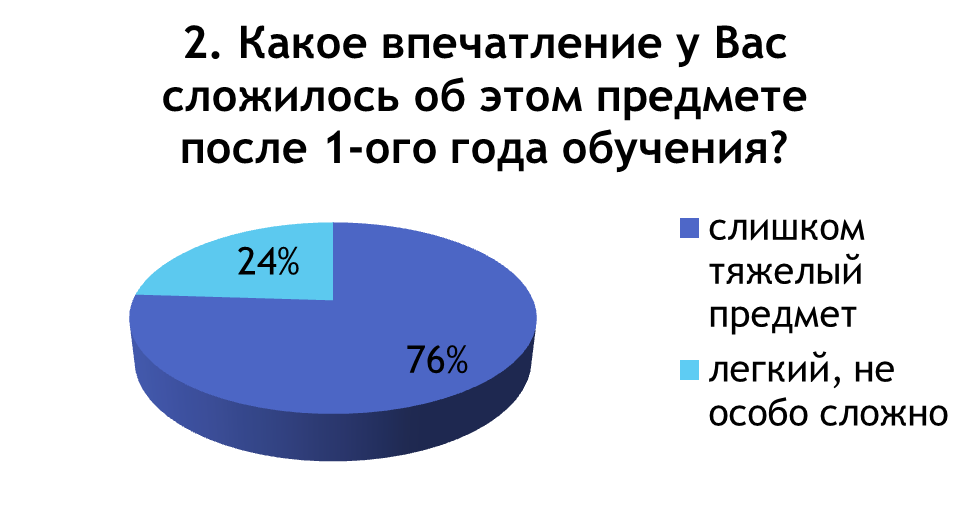 Домашнее сочинение-эссе на тему: «Химия у тебя дома?».
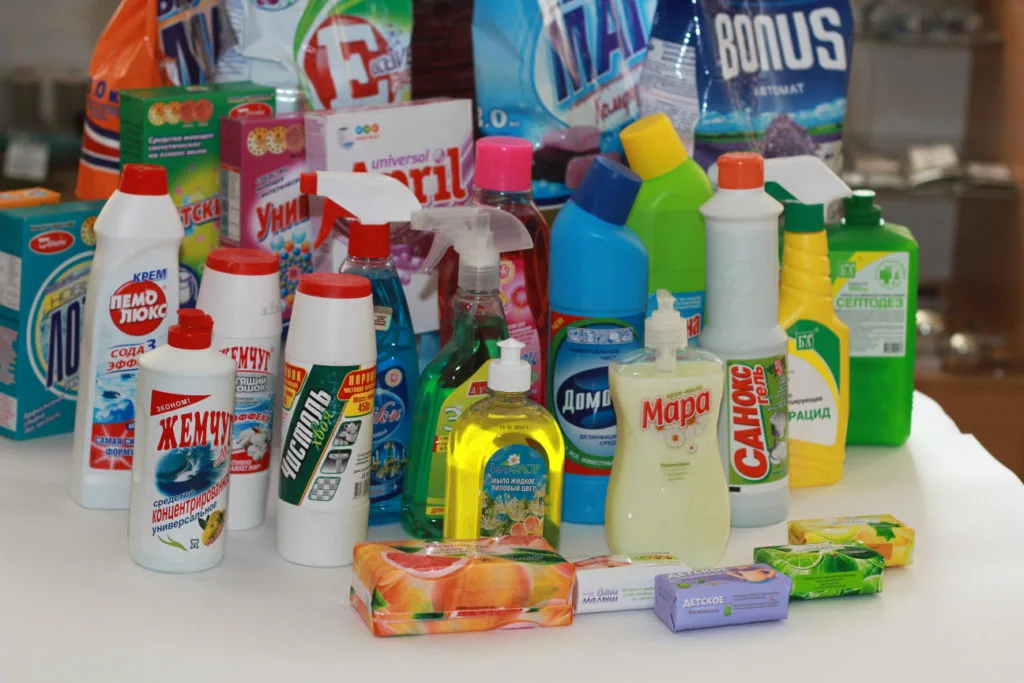 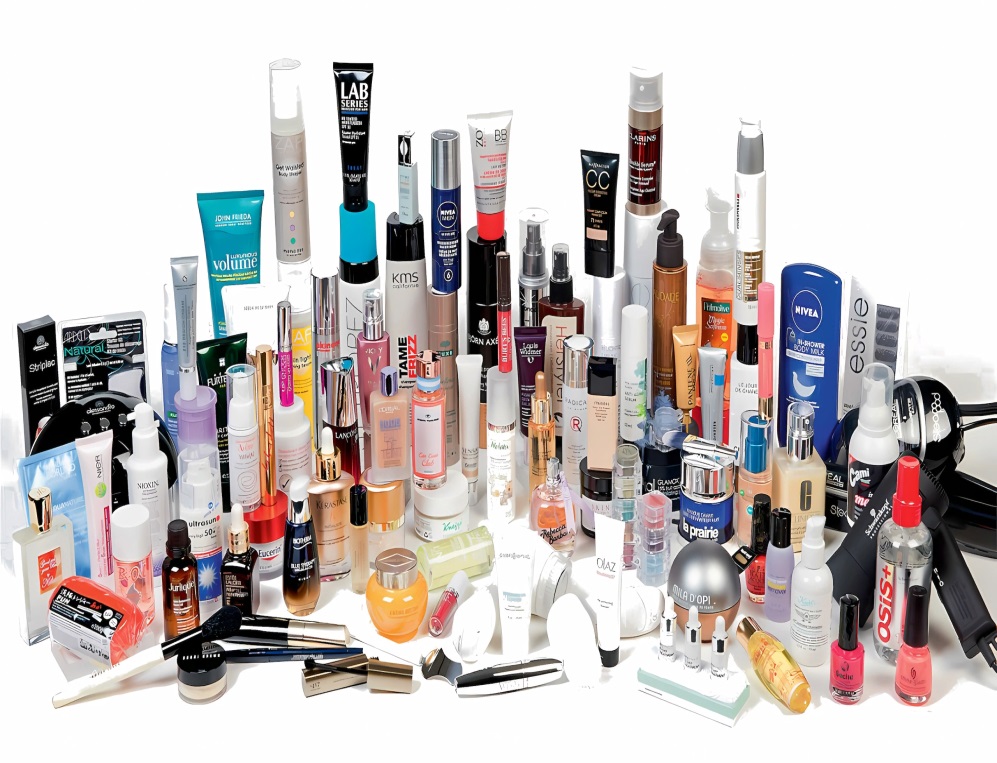 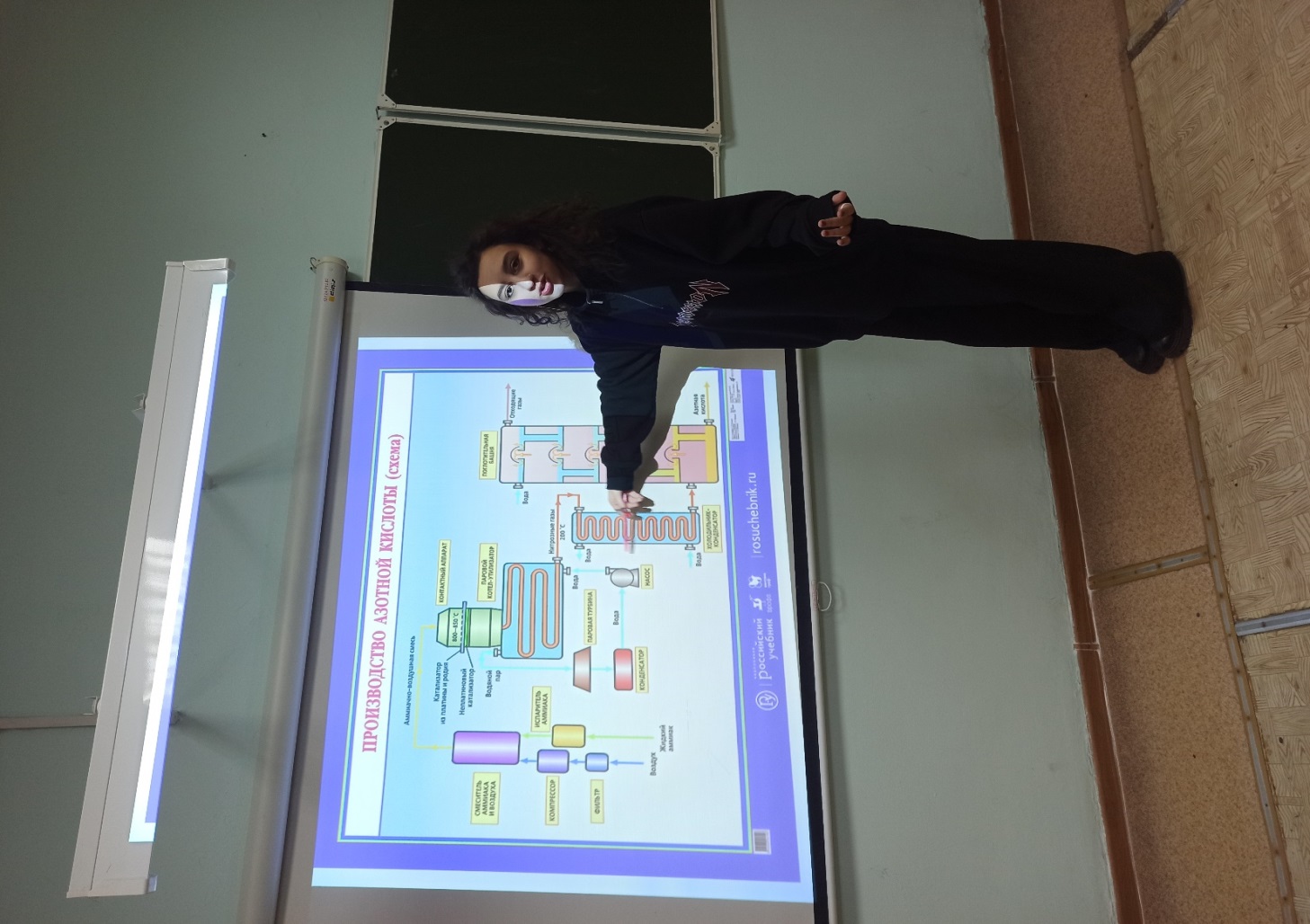 Урок – деловая игра «Получение аммиака»
Участники (распределение ролей)
Главный инженер
Историк
Оппоненты
Начальник теоретического отдела
Инспектор по охране окружающей среды
Инспектор по ТБ
Главный технолог
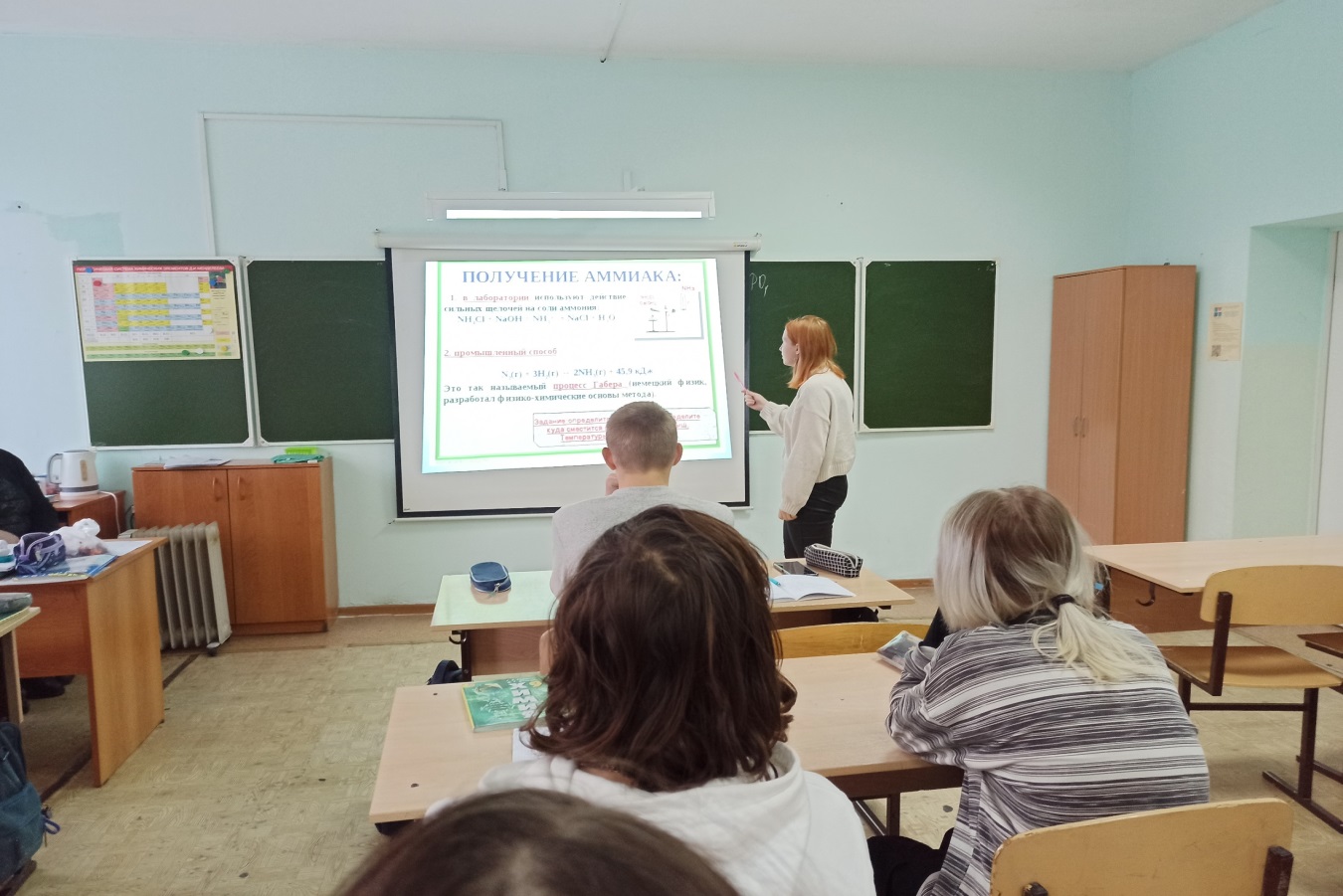 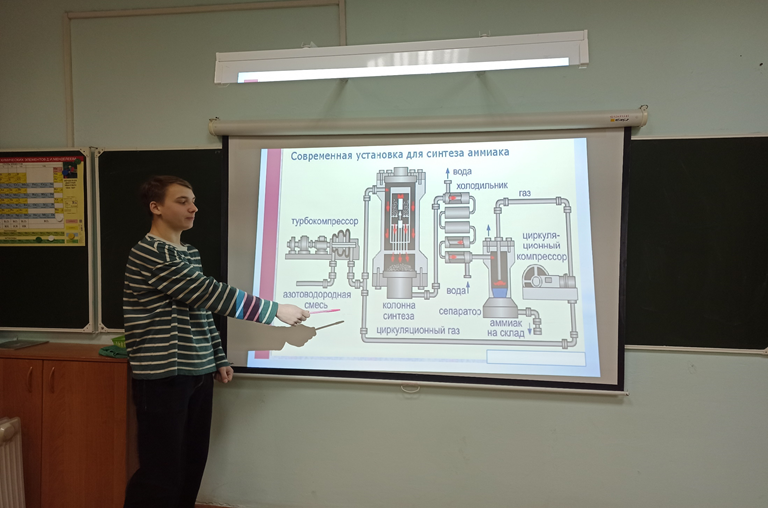 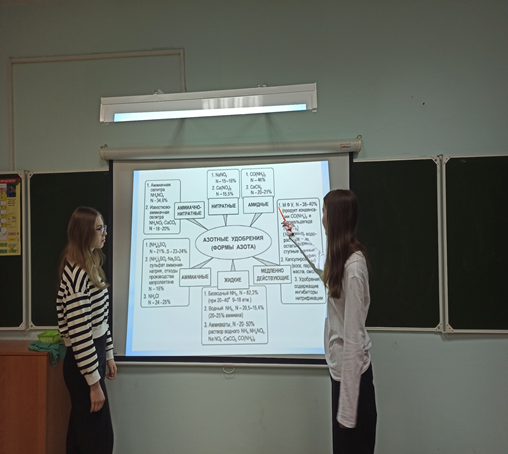 Профориентационная организация на уроках химии, а также разных форм целенаправленной профориентационной работы средствами учебного предмета позволила расширить знания школьников о специальностях, связанных с химией; выявить детей, интересующихся химией, помочь им в развитии их склонности и в выборе будущей профессии.
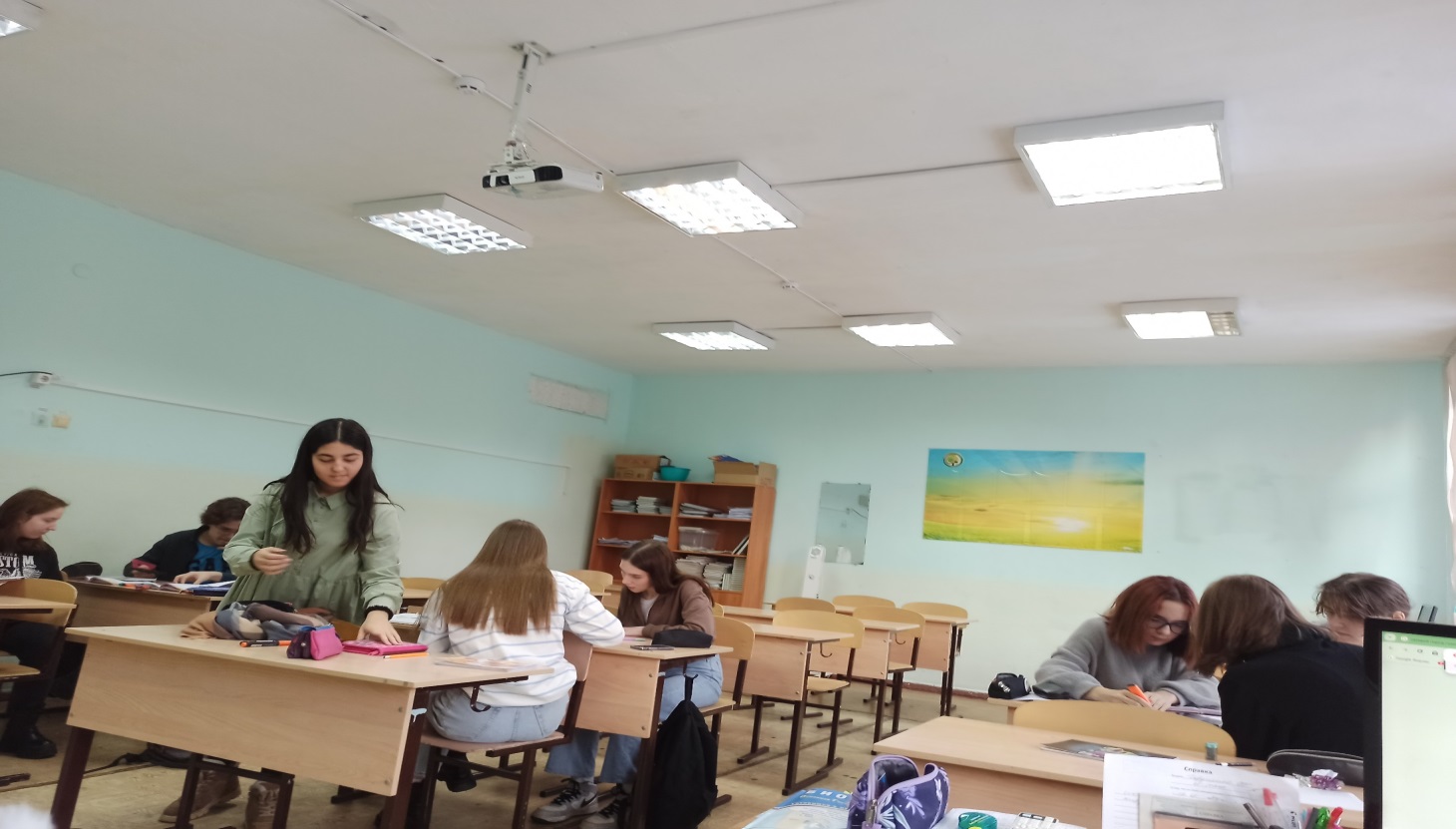